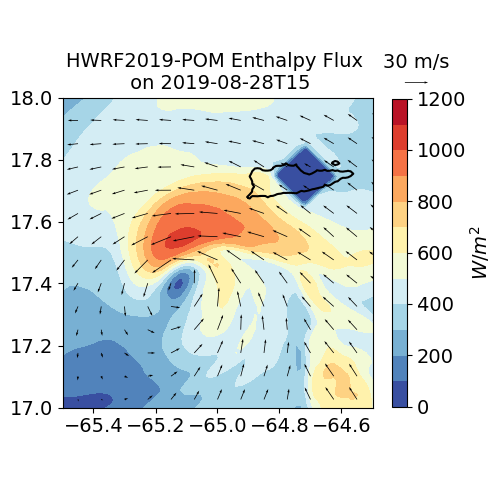 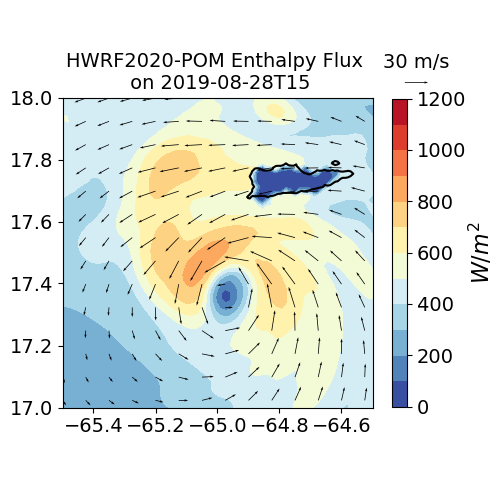 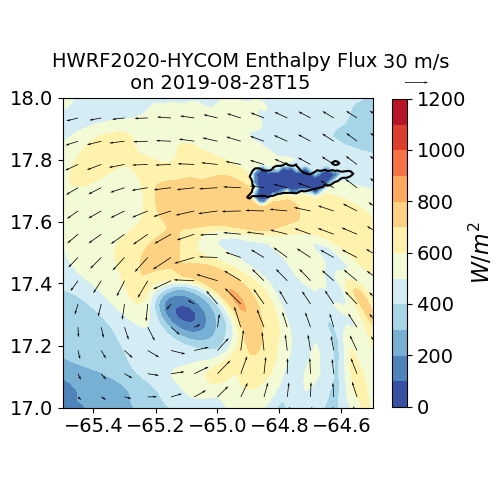 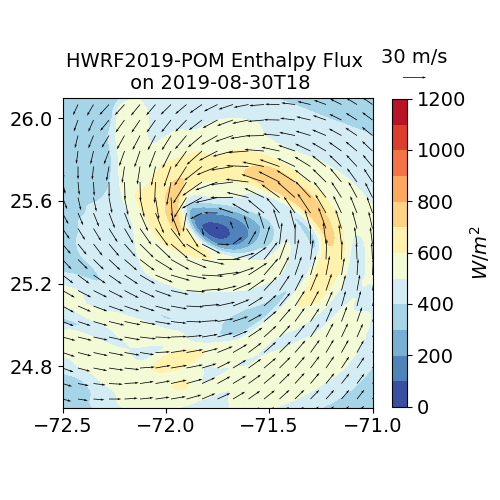 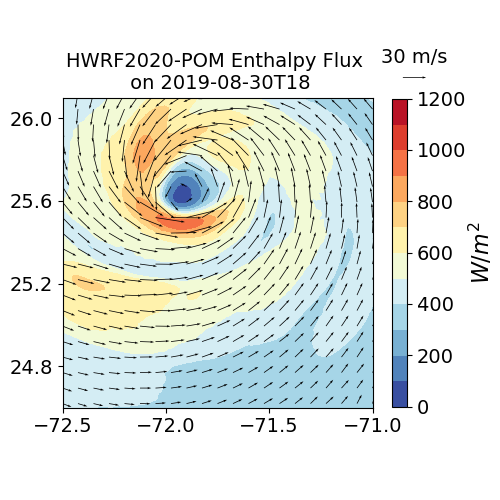 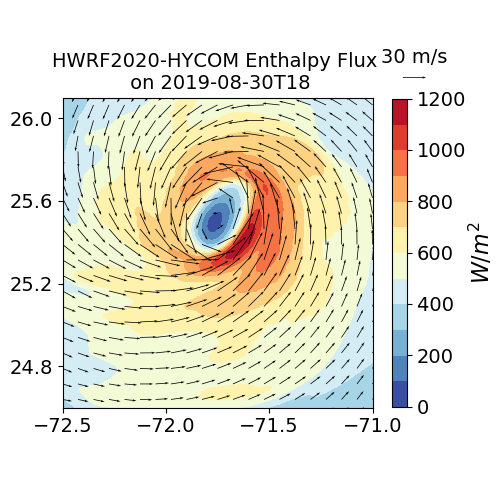 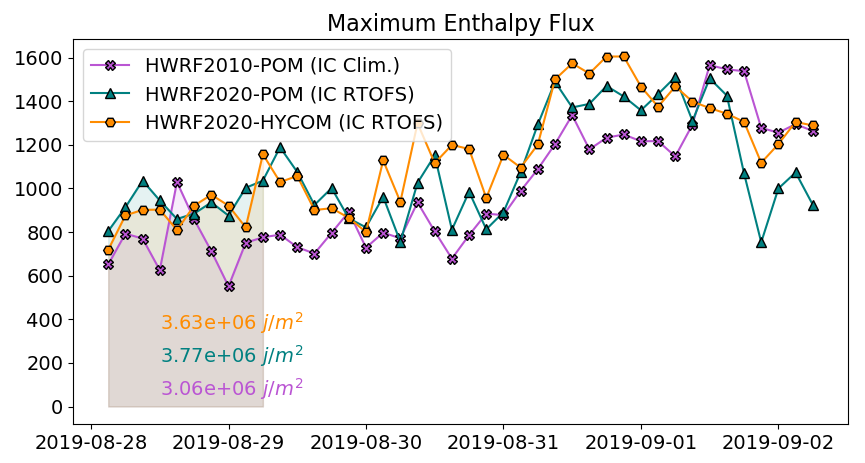 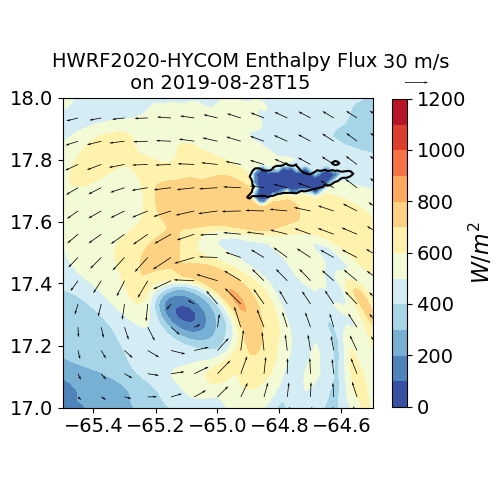 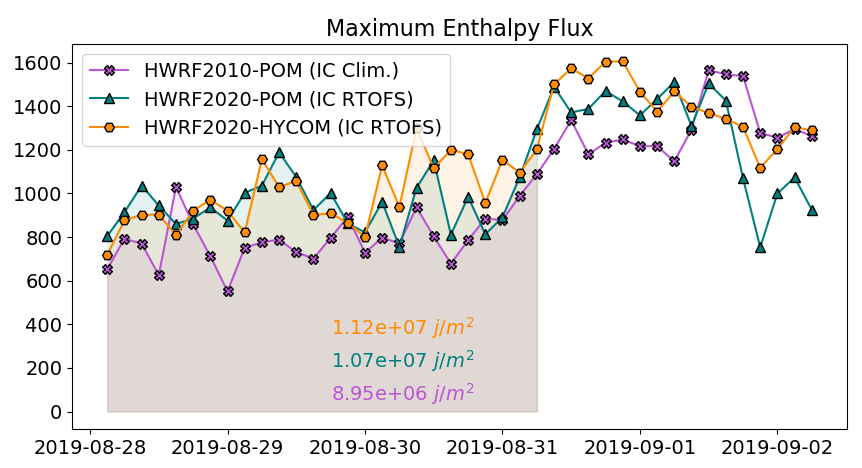 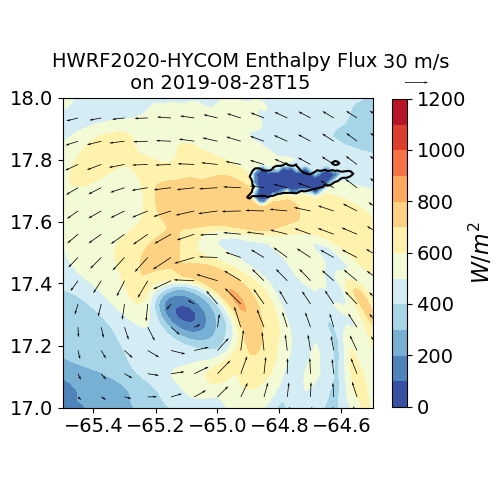 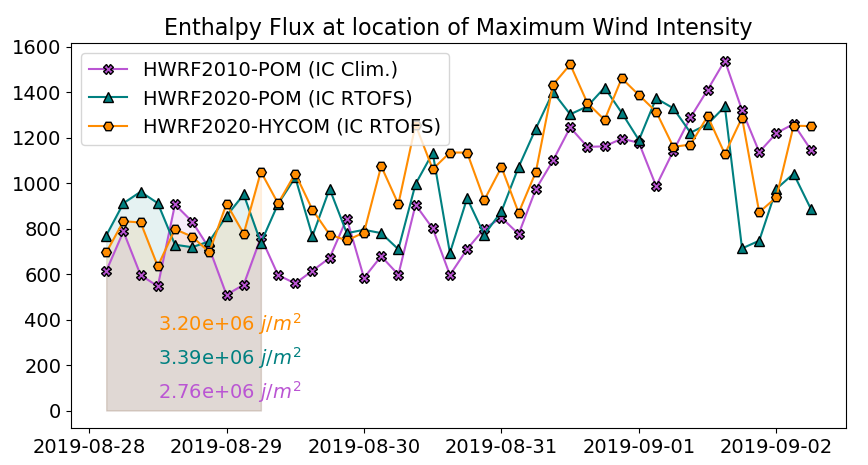 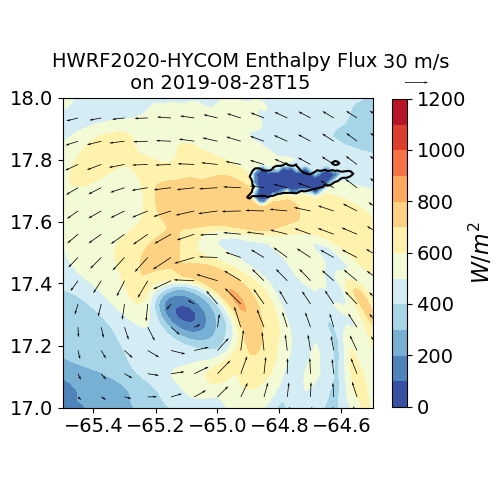 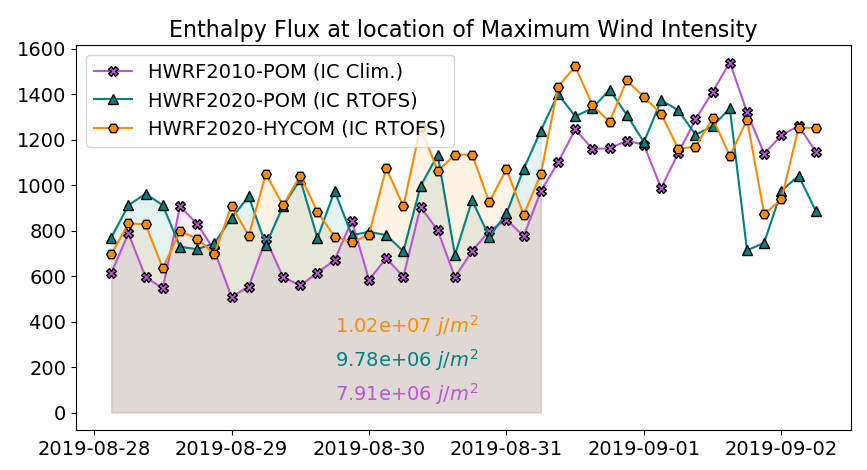 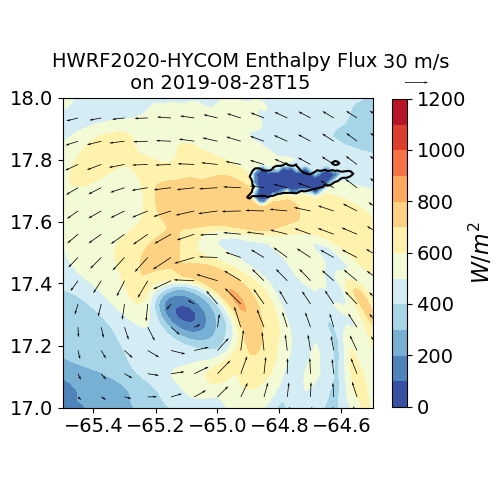 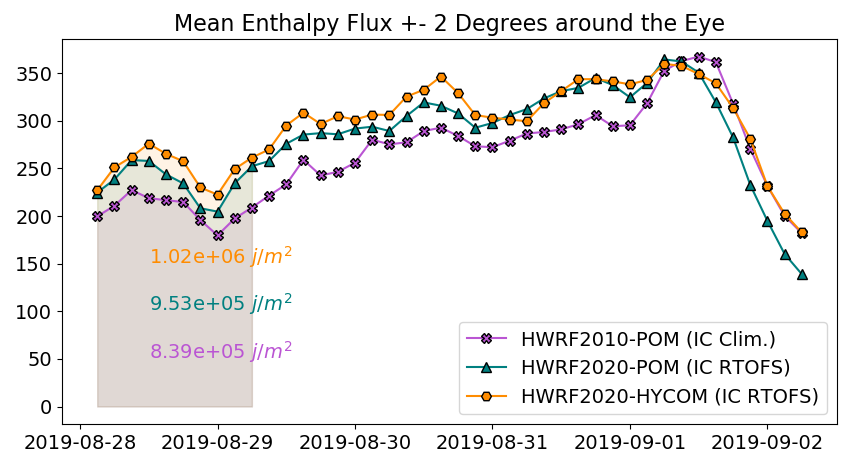 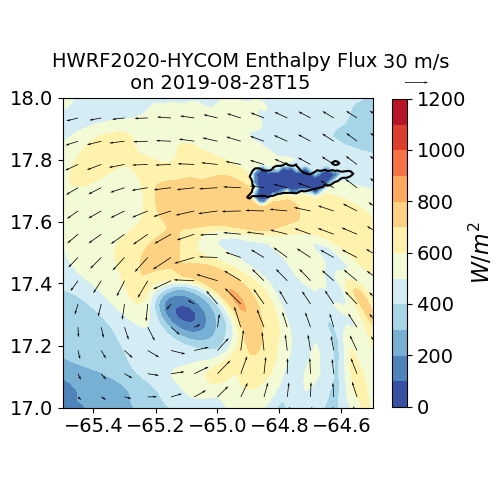 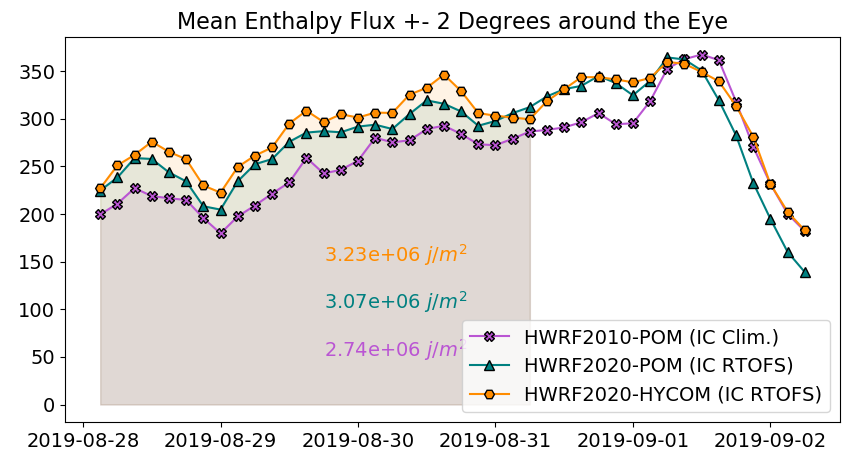 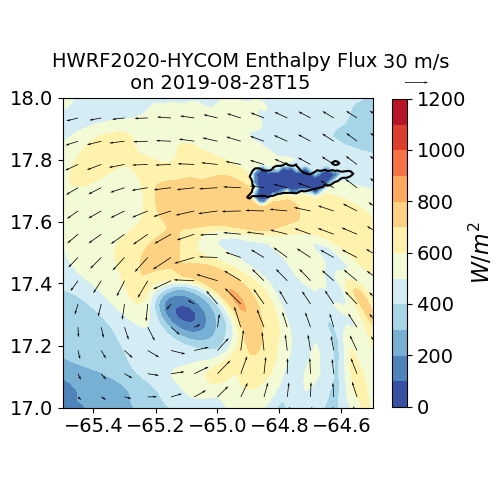 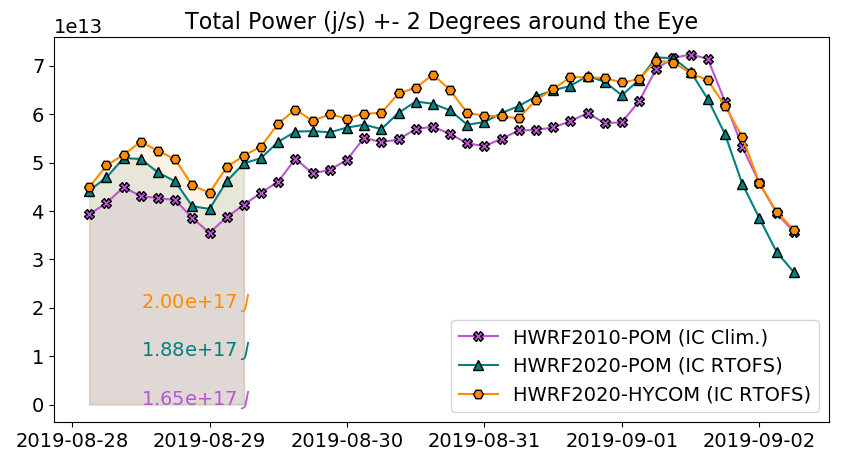 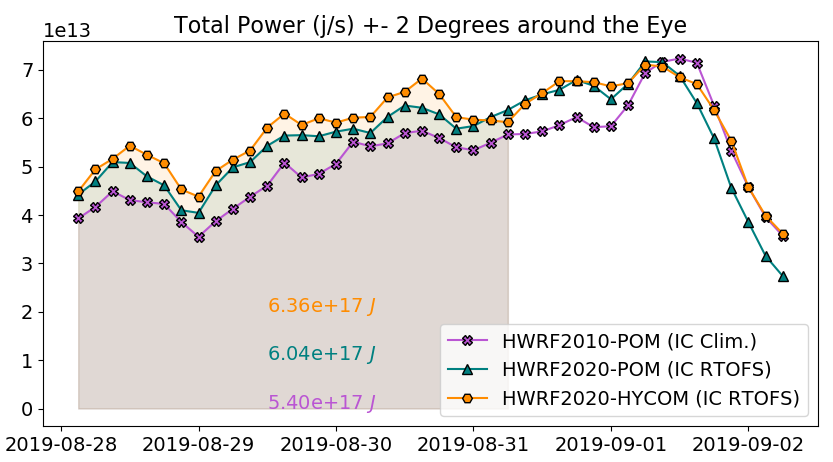 Temperature respond following Dorian’s eye
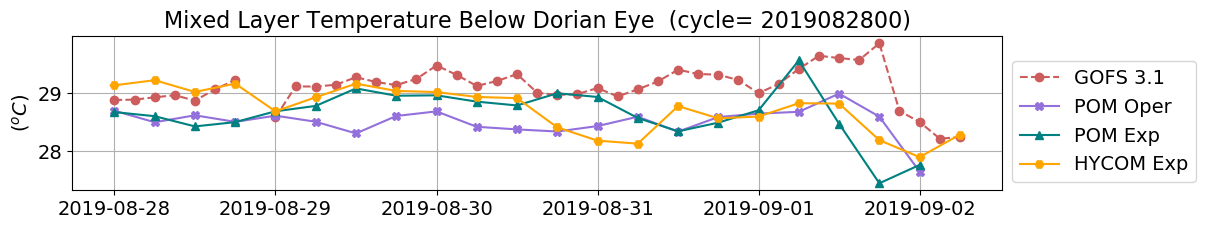 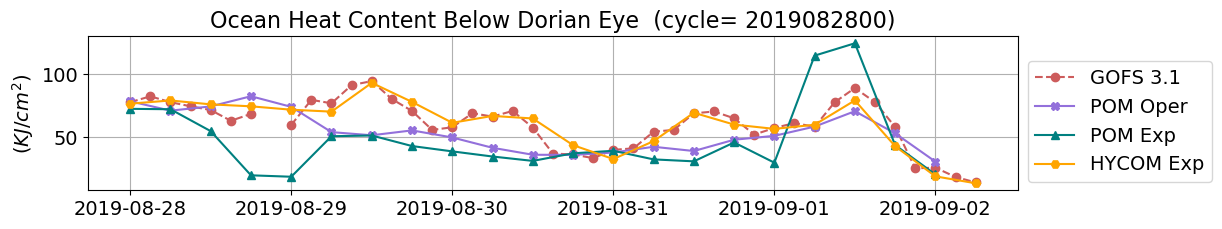 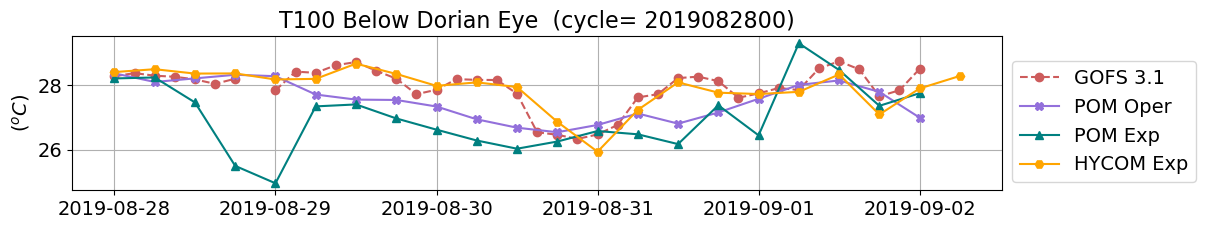 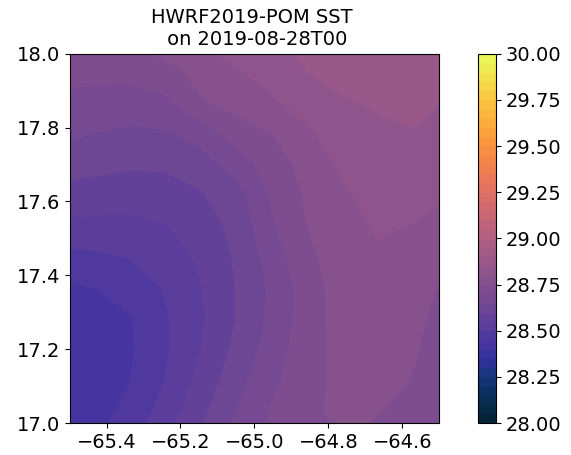 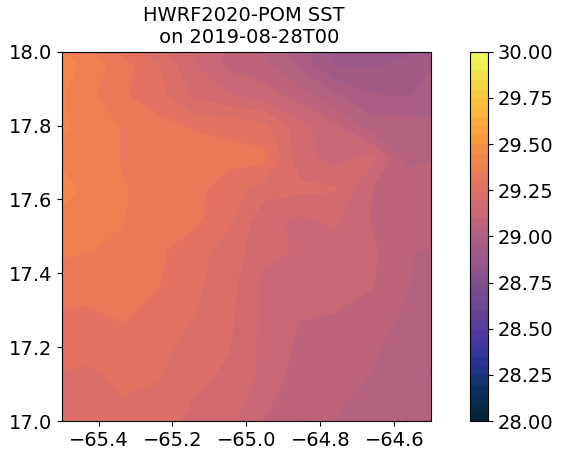 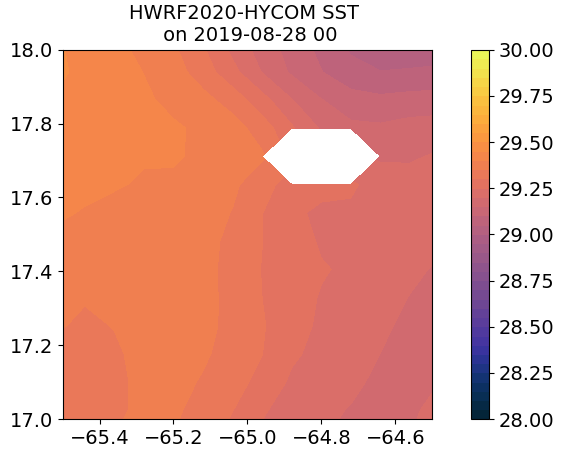 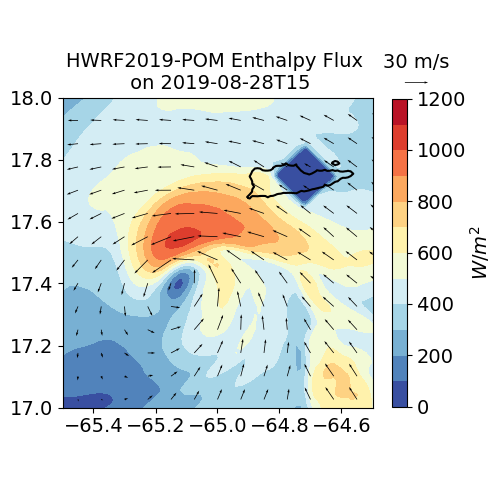 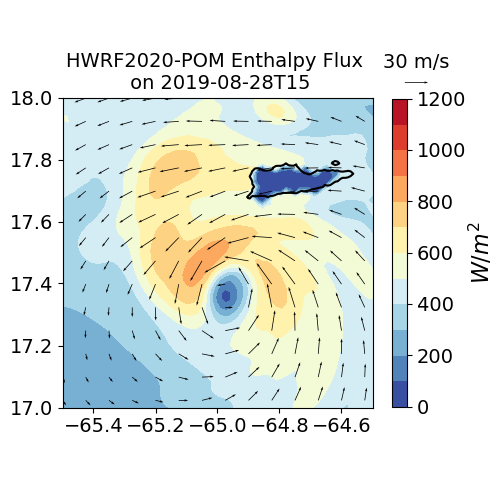 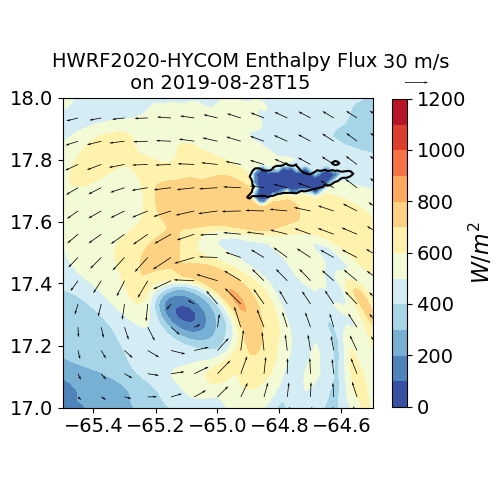 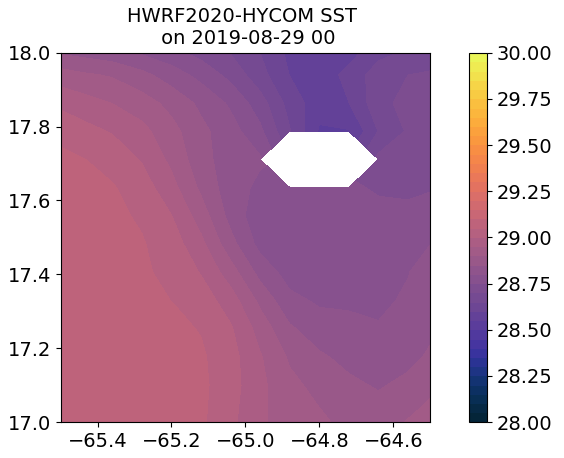 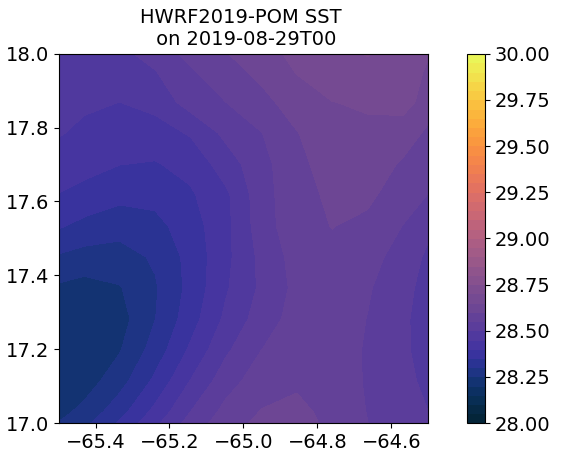 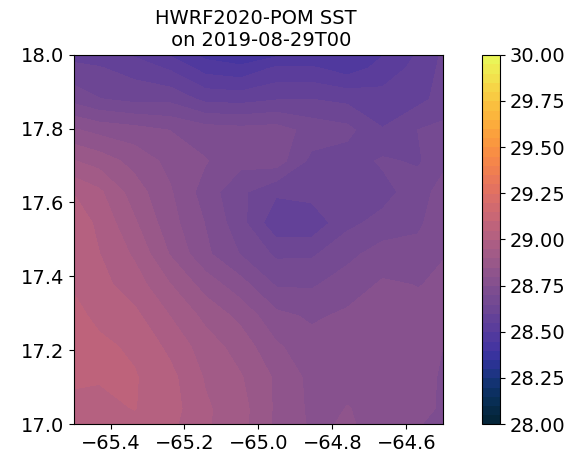 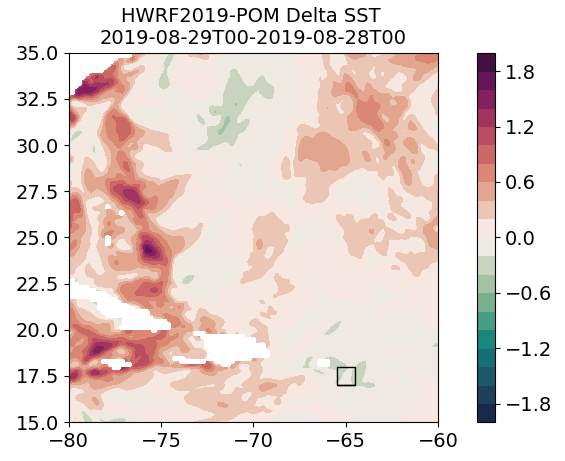 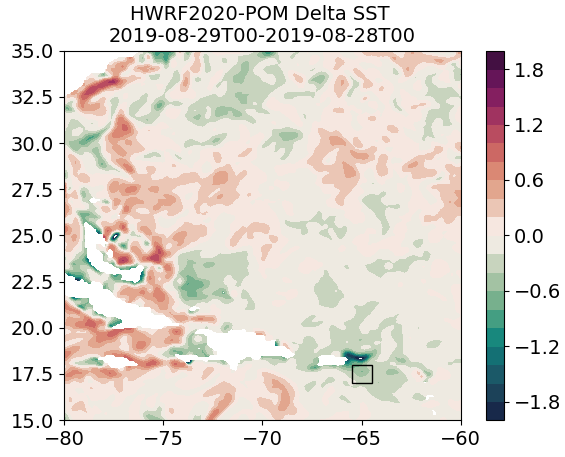 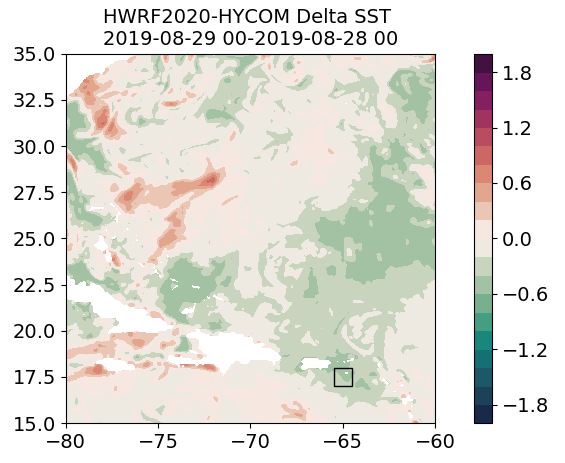 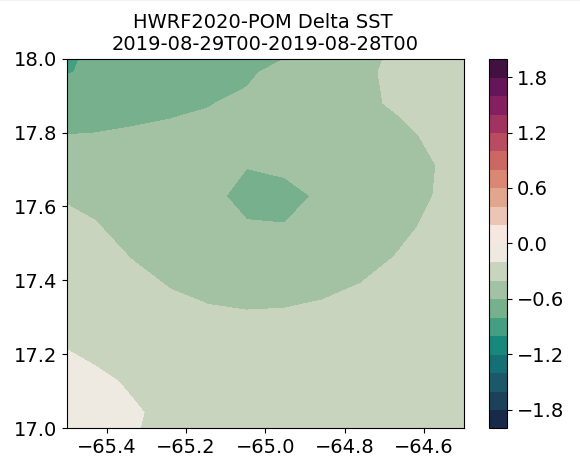 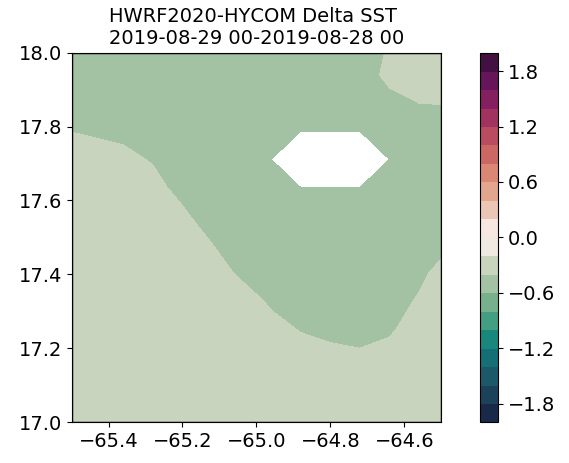 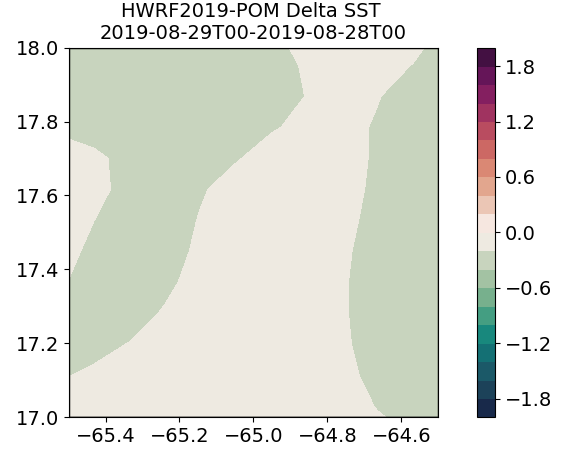 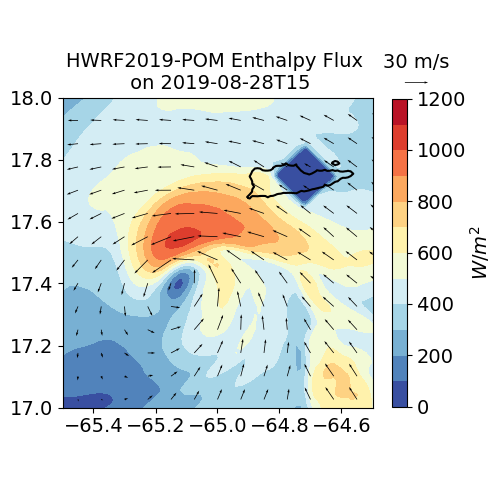 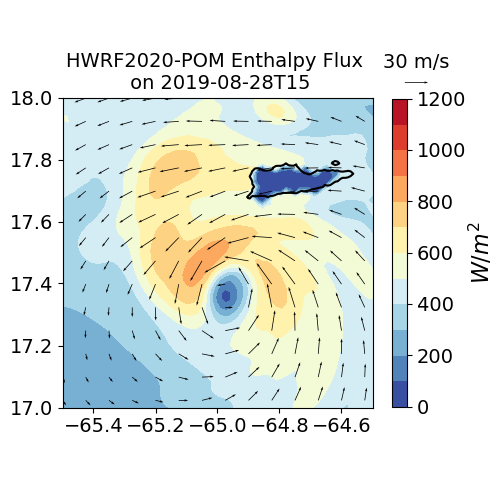 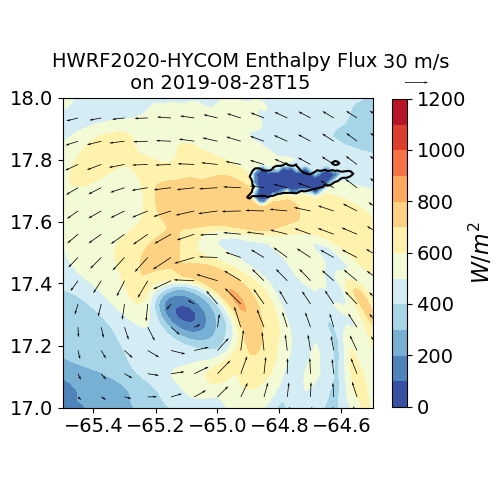 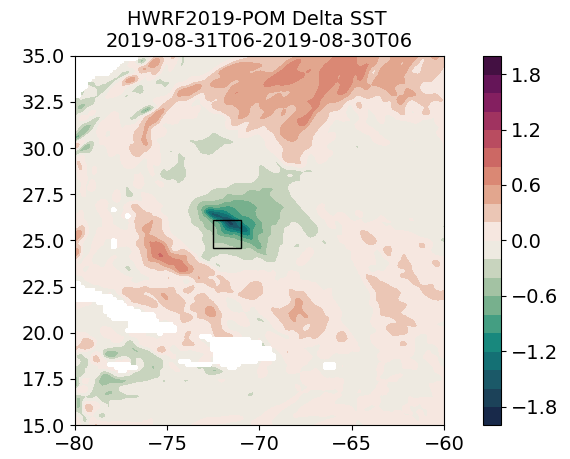 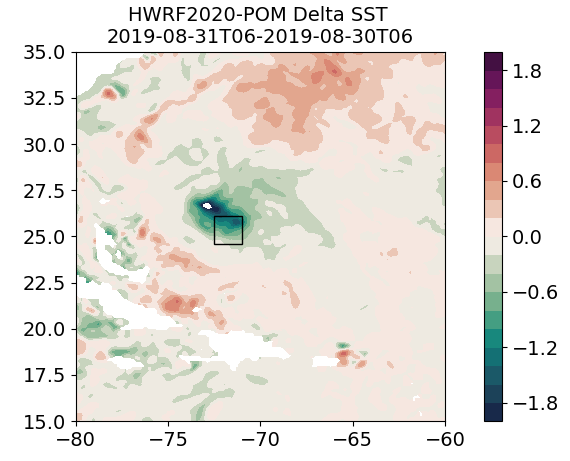 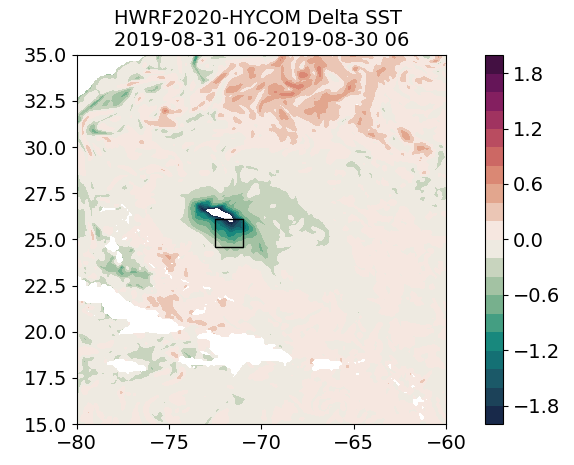 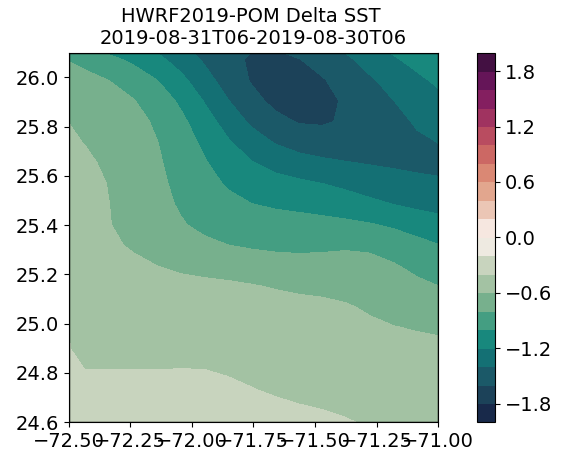 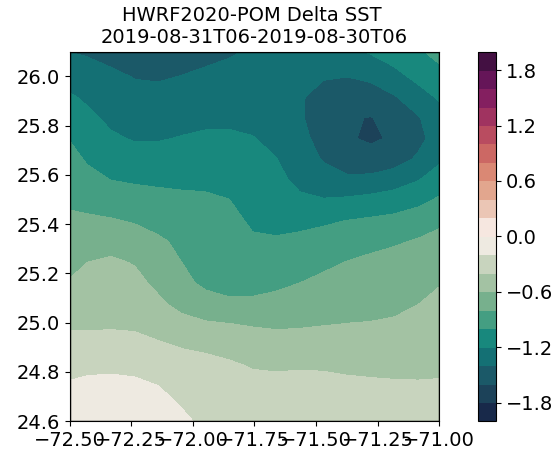 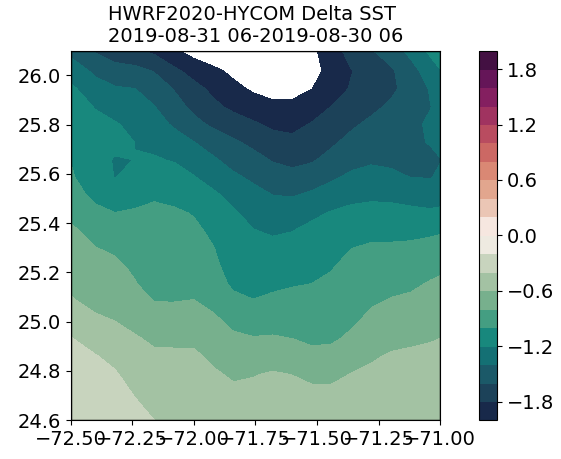 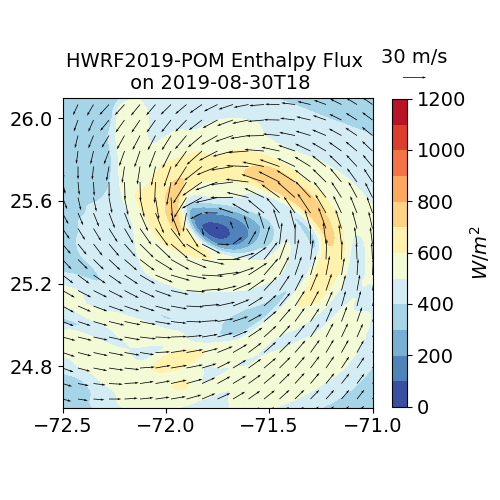 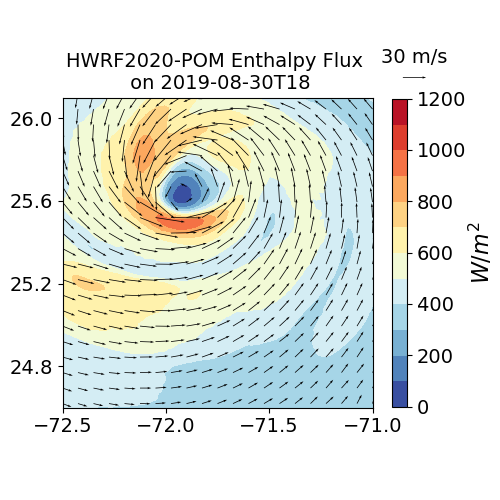 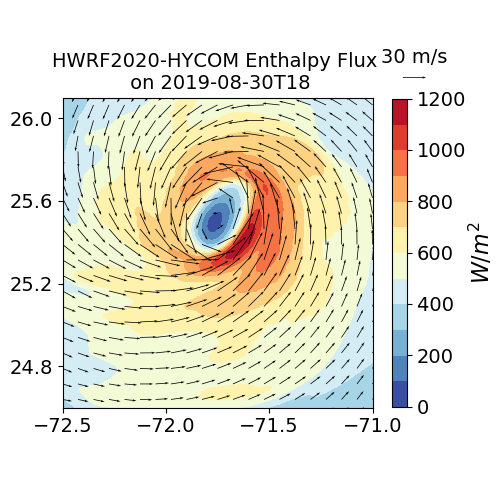 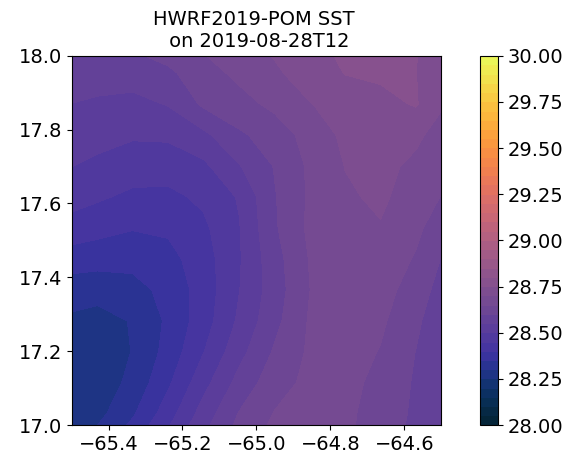 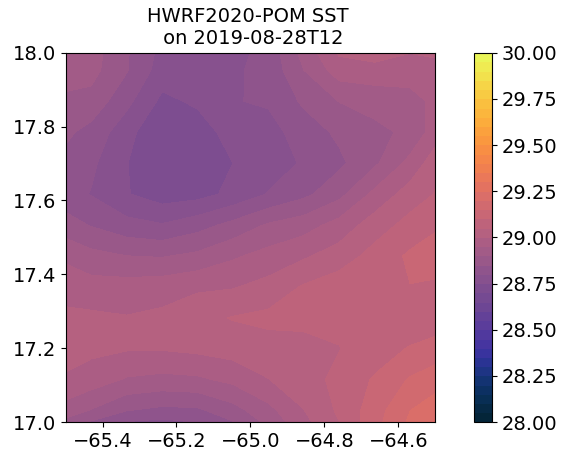 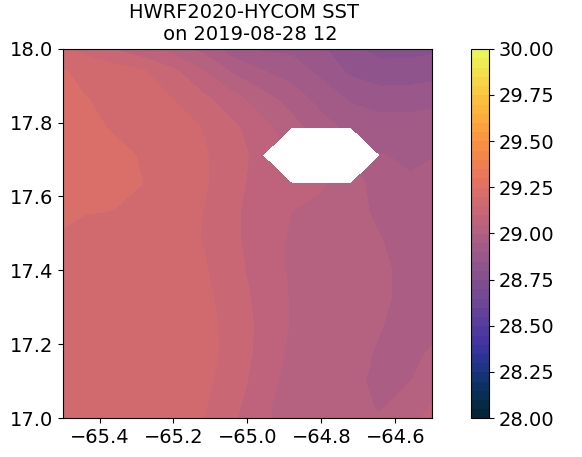 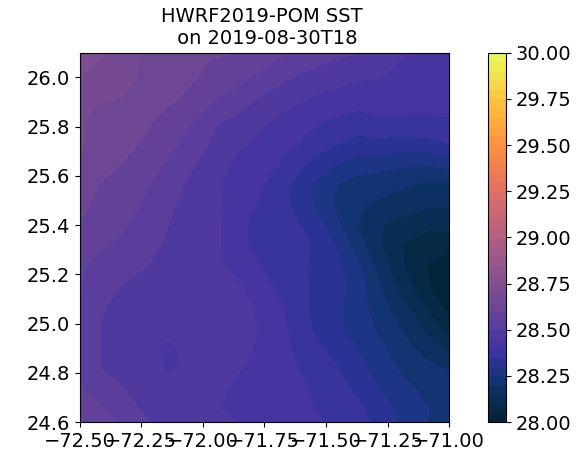 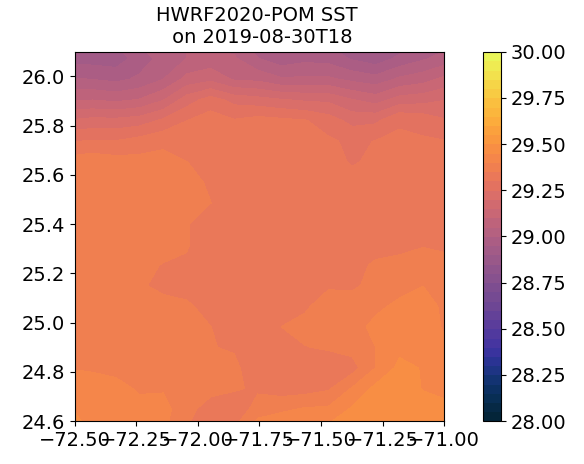 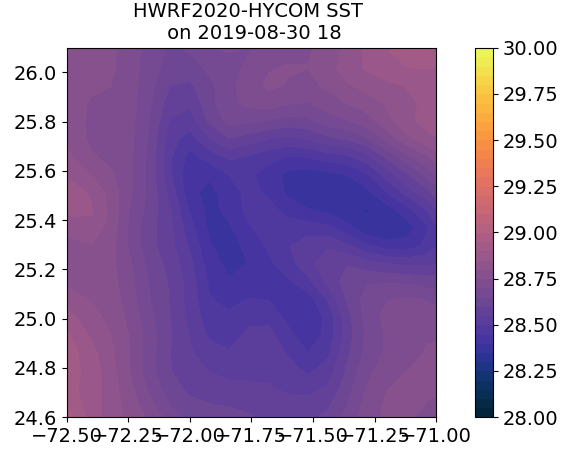 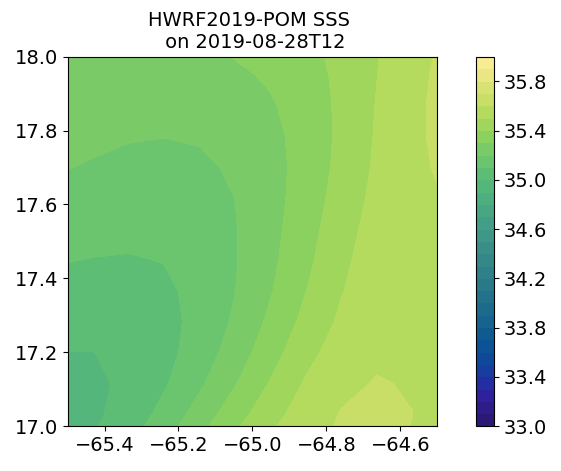 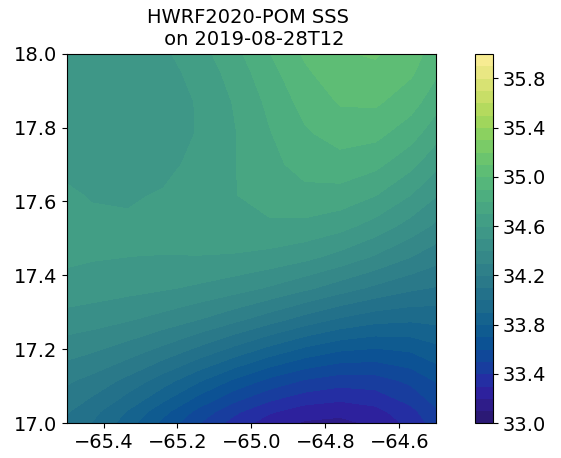 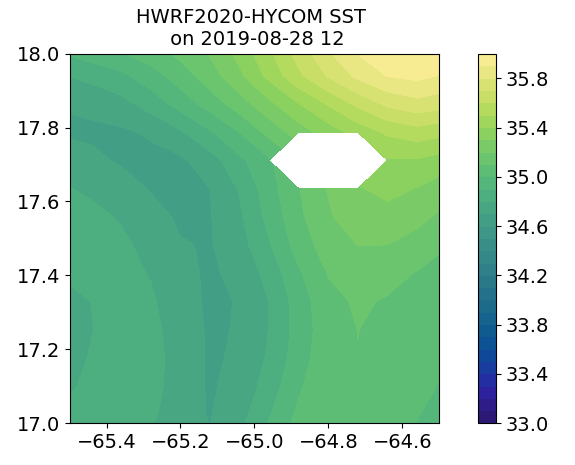 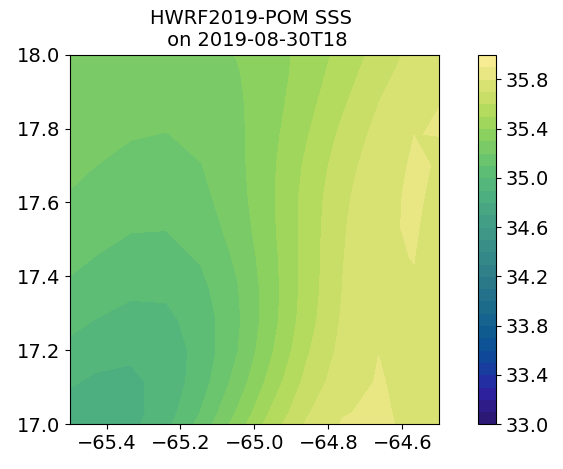 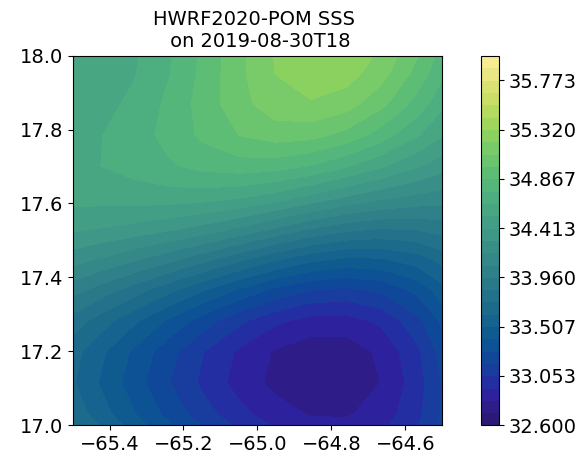 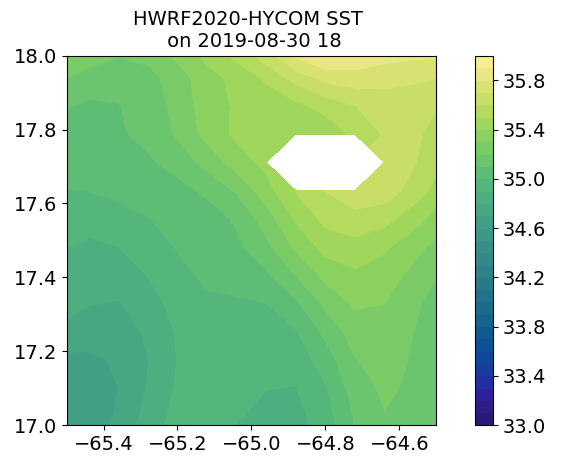 Temperature response following Dorian’s eye
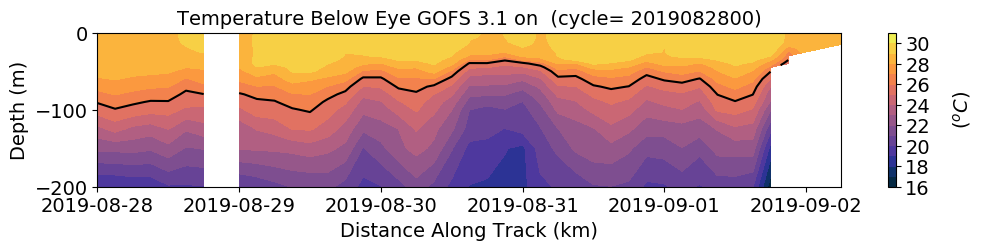 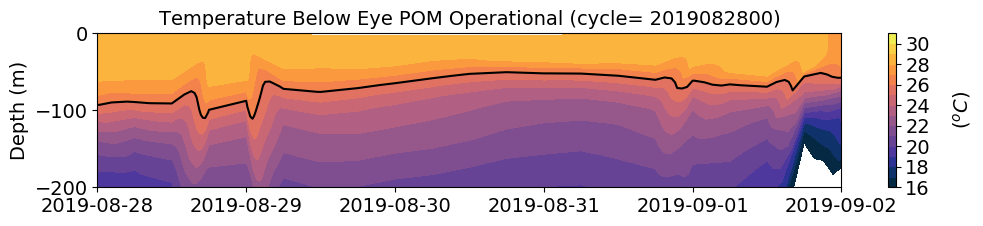 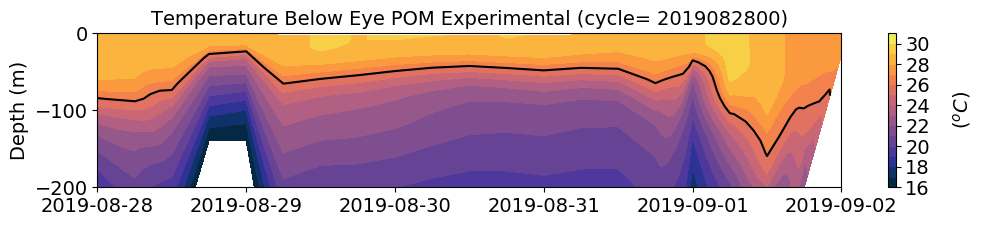 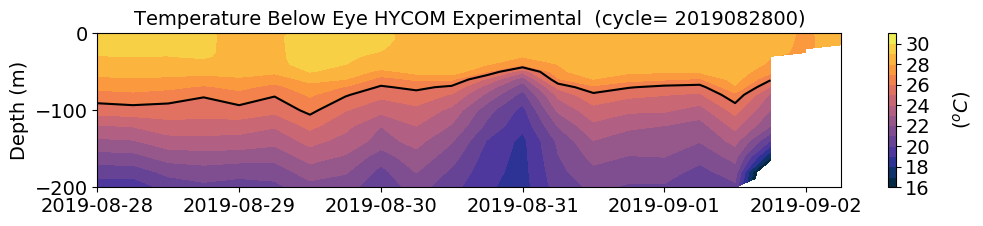 Temperature respond following Dorian’s eye
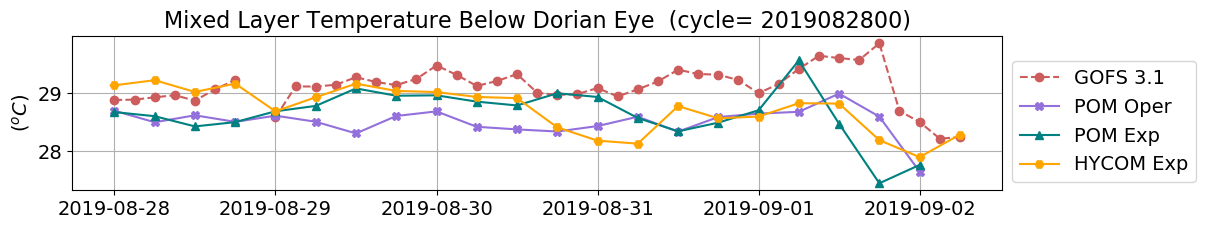 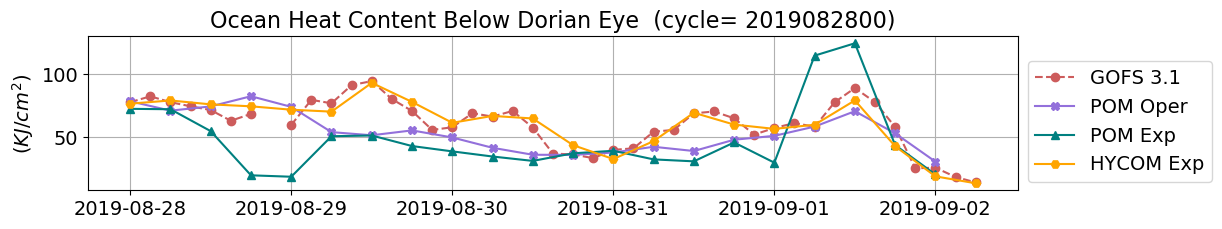 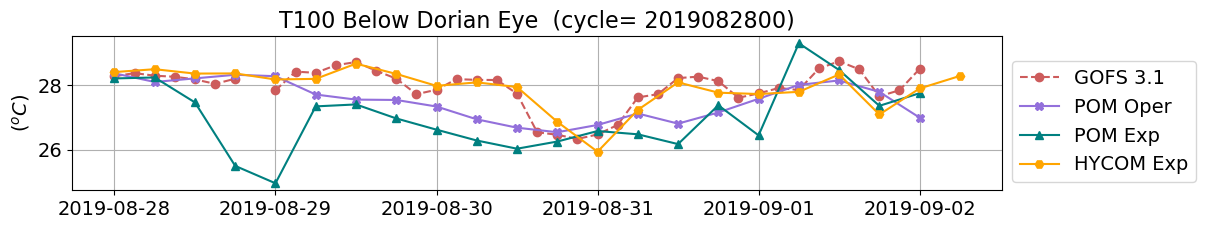